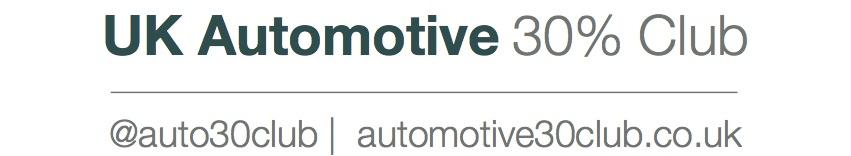 Club Membership Information
About 
The Automotive 30% Club is a network of MDs and CEOs from UK based automotive manufacturing, retailing and supplier companies. The network was founded in 2016 by Julia Muir, CEO of Gaia Innovation Ltd, with the purpose of encouraging inclusive leadership and achieving a better gender balance within the automotive industry, and with the aim of filling at least 30% of key leadership positions in the member organisations with diverse women by 2030 through a “30 by 30” strategy. 






“
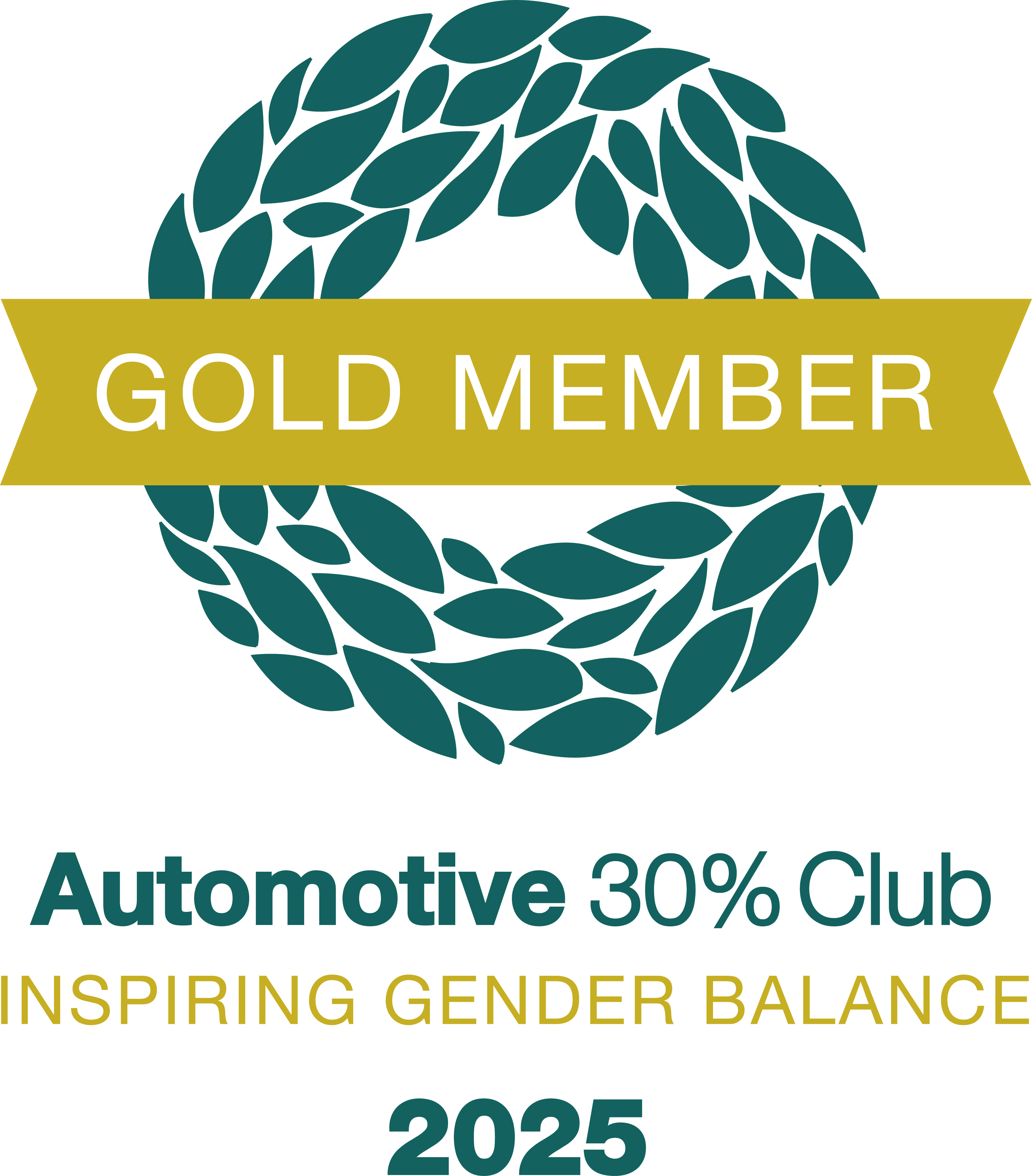 Our membership is growing at a steady pace. Our Patrons and Gold Members are the leaders of Volkswagen Group UK ,Toyota GB Plc, Nissan GB, Lithia UK, Arnold Clark , Keyloop, Auto Trader UK, Cox Automotive, Halfords, Carwow, LKQ Euro Car Parts, Brayleys and Solus Accident Repair. Silver members include the leaders of Kia, Bentley, Mazda, TrustFord, Close Brothers Motor Finance, Motonovo Finance, Santander Consumer Finance, Hyundai Capital, Scania, V12 Finance, Vantage Motor Group, Enterprise Mobility, DLG Auto Services, Fix Auto UK and Steer Automotive Group. Standard members include the leaders of Renault UK, Volvo Cars UK, Perrys, Vertu Motors, JCT600, Hendy Group, John Clark Motor Group, Renault Retail Group, Peoples Automotive Group, Acorn Motor Group, Paragon Bank, Zenith, Thatcham Research, Auto Windscreens, the NFDA, the IAAF and Dealer Auction Ltd.
30 by 30 Strategy 
This seeks to achieve business transformation through high performing people - understanding that diverse gender balanced teams lead to better business success. The strategy has six steps:

1. Know Your Data - be accountable for progress
2. Reach Out to New Talent Pools – find new sources of skills 
3. Recalibrate for Inclusion – design for productivity not presenteeism
4. Welcome In The Women – recruit equitably 
5. Pull Women Through the Pipeline – promote proportionately
6. Hold On to Your Investment – maintain the balance
The 30% KPI is to set a direction of travel to enable progress to be measured; something that is essential in such an objectives driven business. It is not a quota and we do fully oppose positive discrimination. Members share an enthusiasm to improve the gender balance and diversity in the sector, in order to improve the image of the industry, serve the customer base better, enhance company performance, and make the workplace an equitable environment by removing bias and obstacles that prevent talented diverse women progressing up the career ladder.
We Collaborate to Accelerate the Change
Our Meetings and Events
We have closed circle digital meetings that provide a forum for members to candidly discuss key topics and share what has worked in their businesses. The meetings are monthly and take the form of a Masterclass around a key topic, such as Early Careers and talent attraction, promotion and retention. We also run three Linked In campaigns a year featuring role model automotive women, and we hold an annual member conference.
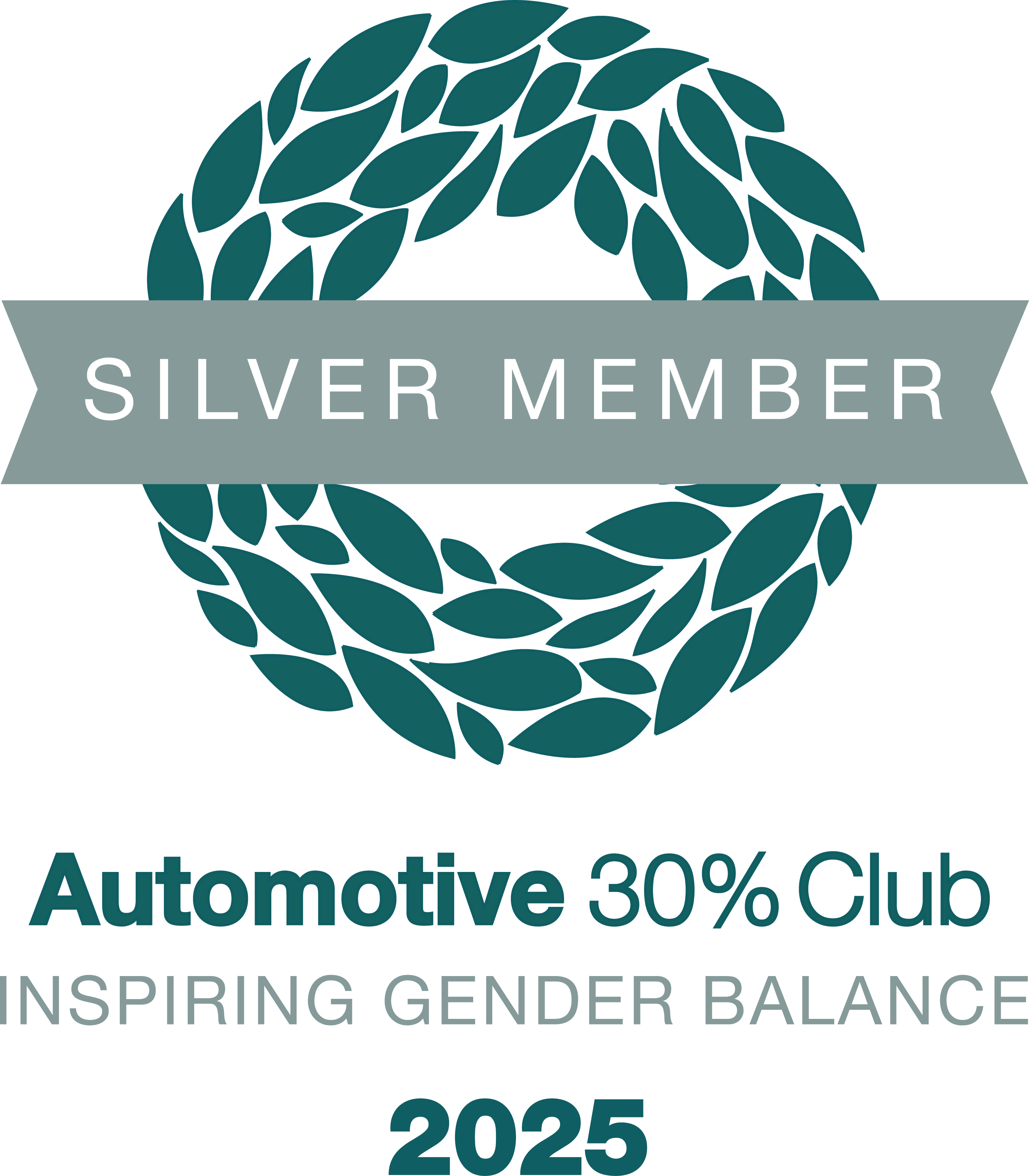 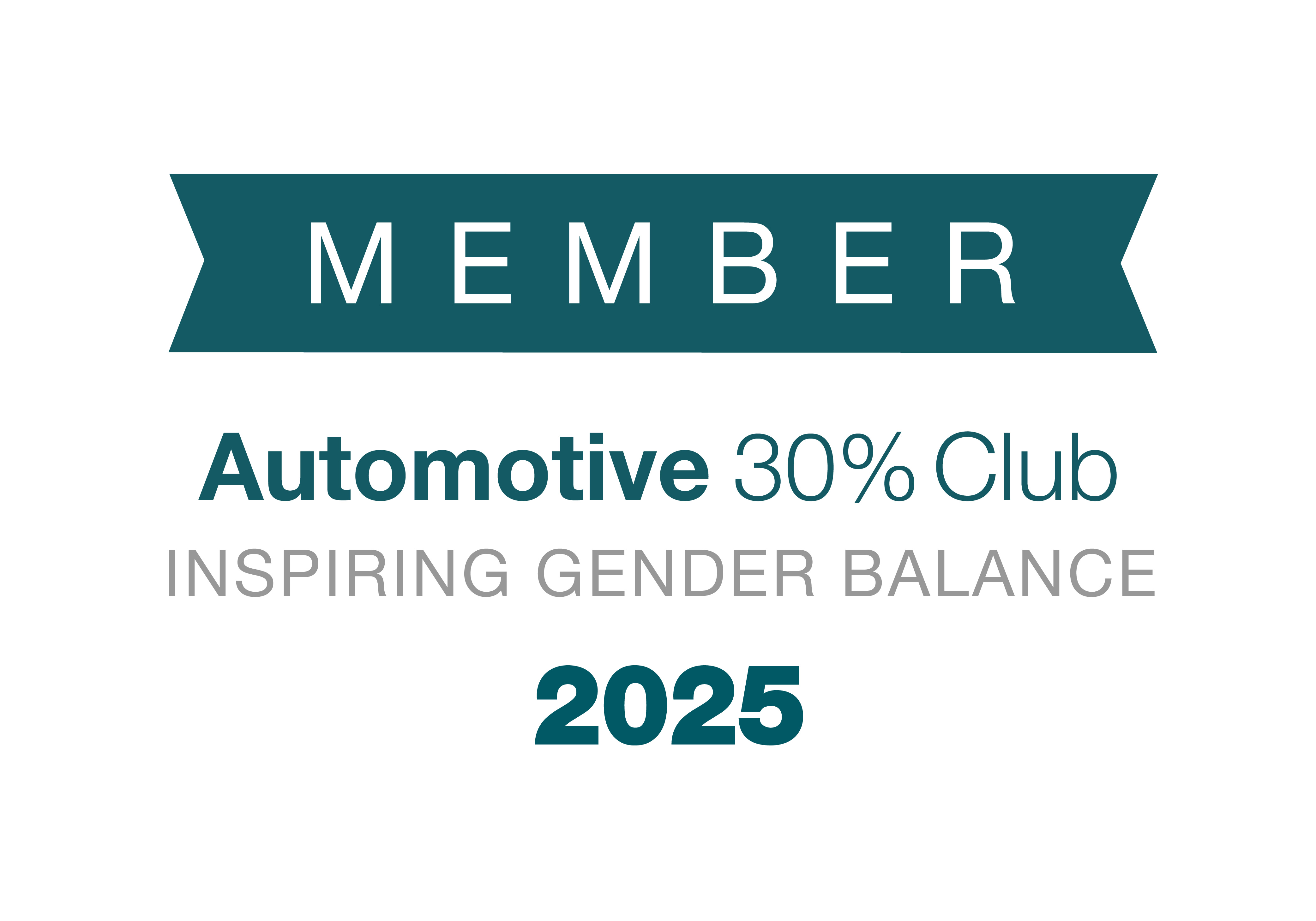 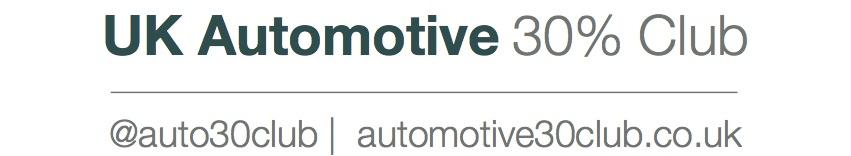 Next steps

After initial conversations with Julia Muir we require a signature from the CEO /MD member, on the pledge below to confirm commitment to joining our collaborative network. Following receipt of this we will send through an invoice to cover the costs of your annual membership fee. 

After receipt of payment we will make a public announcement on LinkedIn to welcome you to our network, and notify all members by email, and your logo will appear on the appropriate member page on our website. It would be great if you would  provide us with a quote and a headshot from the member to include. In addition, we kindly ask that should you also want to make a public announcement, that this is done in sync with ours.
 
As an ongoing campaign, we would like to support the great work you are doing within your organisation, in relation to our joint aim of achieving a better gender balance within the automotive sector, so please do send any relevant articles, stories and case studies that we could share amongst our network.
Member Pledge

I, the CEO / MD, understand the membership criteria of the club and agree to:

Pay the annual membership subscription 
Nominate a ‘30 by 30’ strategy leader - typically the HR Director or Commercial Director (or both)
Implement a ‘30 by 30’ strategy within my organisation with a diverse female representation objective
Monitor the gender balance data in key roles across the organisation 
Communicate membership of the club internally and amplify the announcement release communications upon joining, in conjunction with the Automotive 30% Club
Attend the annual conference, attend CEO / MD meetings and encourage the 30 by 30 leader to attend relevant best practice sharing sessions
If a Gold or Silver Member, attend the Gold and Silver Member meetings to help share best practice, and be a vocal and visible ambassador and advocate for the club by participating in conferences, social media campaigns and encouraging other business leaders to join the Club and aim for gender-balanced businesses.
If a Patron Member, attend Patron meetings to help steer the direction of the Club, and participate in the annual conference and other events on rotational basis with other Patrons.


Signature: …………………………………………………………

Name: ………………………………………………………………	Date: ………………………………………..


Please return this signed page along with your quote for our release. Upon receipt, an invoice will be raised, and once payment has cleared, we will make our public announcement to welcome you to the club.
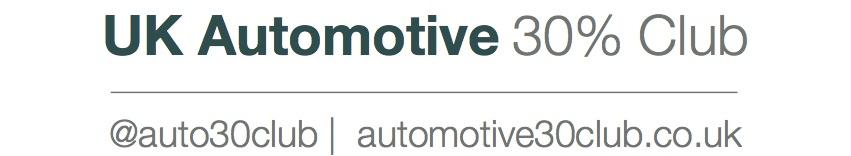